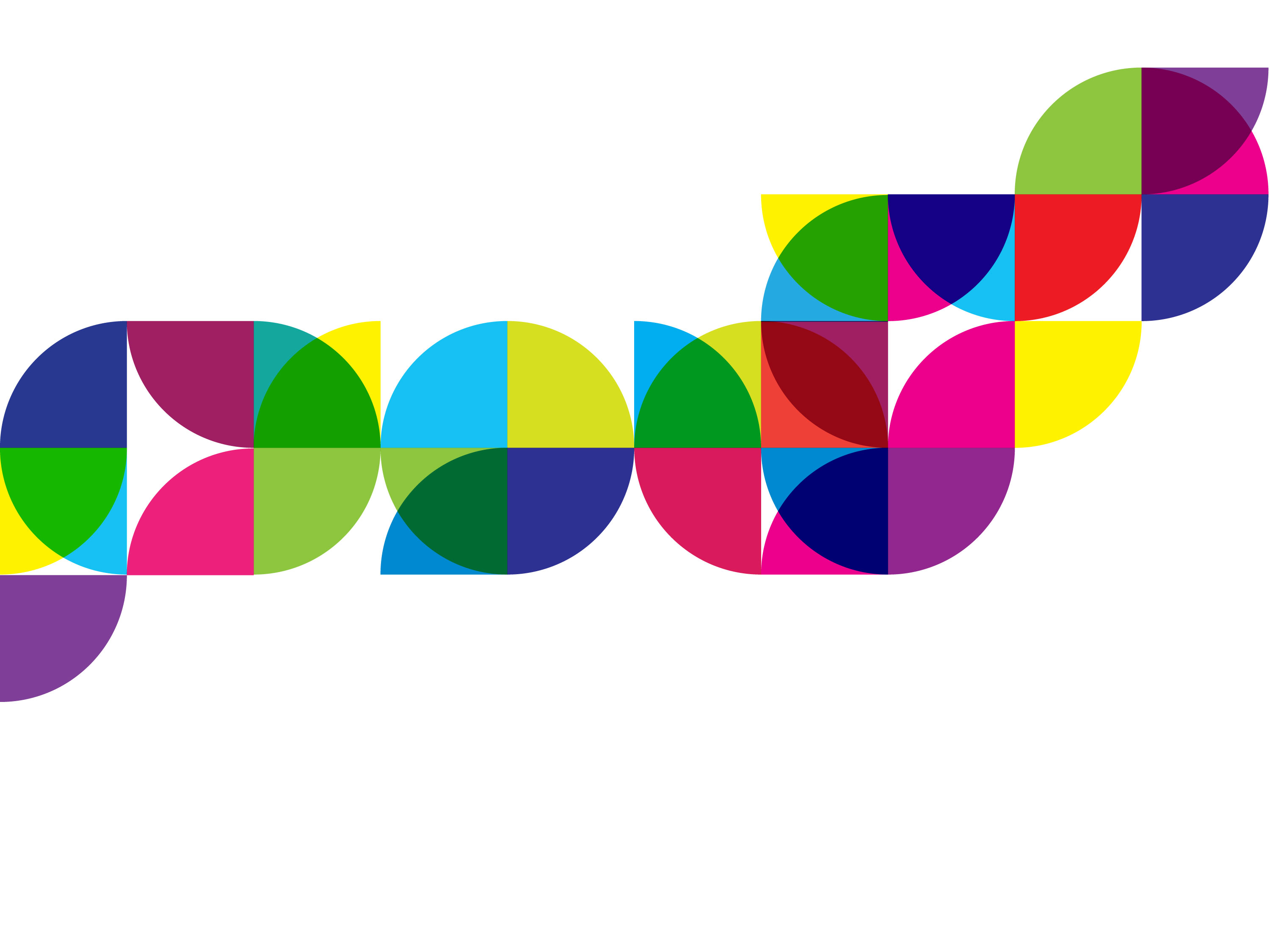 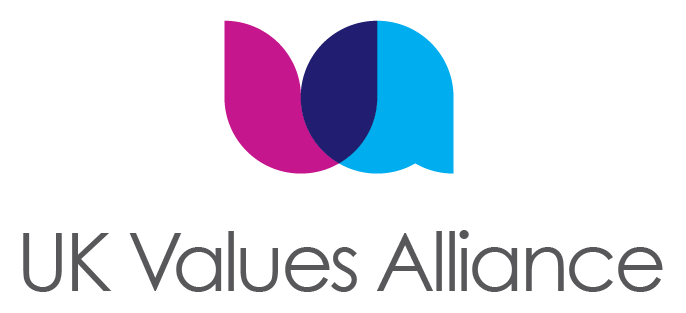 Putting values at the heart of UK society
www.valuesalliance.co.uk
info@valuesalliance.co.uk
1
UK Values AllianceAnnual General Meeting
22 November 2019
2.30pm-3.00pm
2
Agenda
Welcome
Highlights of 2019
Values Pledge
Finances
Membership
Steering Group update
AOB
Close
3
Highlights
In 2019 we significantly increased the number of events on our annual calendar:
4 UK Values Alliance quarterly meetings in London with a new shortened time slot
2 Virtual Café online workshops to engage members outside of London
4 Values Dialogue evenings with a focus on the Sustainable Development Goals facilitated by Jessica Ball
7 online meditation sessions organised by Lindsay West and led by various organisations/people
4 World Values Day zoom online calls with participants from around the world run by Charles Fowler
London Annual Conference held on World Values Day run by Liz Murphy and Alan Williams with Peakon
8 newsletters sharing values-based news, activities and events produced by Juliet Valdinger
4
Highlights cont.
We held the fourth annual World Values Day on 17 Oct 2019
Supporter organisations for WVD have now risen to 111
Strong organisational participation with likes of Bosch, Volvo, PWC, Wolters Kluwer running multiple activities in their units around the world
Events and activities in many new countries around world –including Columbia, Argentina, Brazil, Mexico, China, Japan, Lithuania, Latvia, Pakistan, and Rwanda, and continued support from others
Good rise in contributions to the WVD website including 24 excellent ‘values and wellbeing’ blogs
Brexit deal announcement overwhelmed other events on WVD morning but hashtag use still had a potential reach of 28.3 million around world.
Twitter remained by far the strongest channel but a marked increase in volume and quality of activity on LinkedIn and Instagram
5
Values Pledge
In collaboration with others in the Global Values Alliance, we developed a Values Pledge for organisations.
The Values Pledge is a way to provide a quality guide to a more authentic, more conscious way of operating. It shows organisations how they can become more values-driven and provides a means to make a public statement of their commitment to becoming a values-driven organisation.
Funds were raised which went towards the development of a website https://valuespledge.net/
6
Finances
Summary 1.11.18 – 31.10.19:
Membership fees totalling £1,265 were 34% down on last year but continue to broadly cover our running costs
Income from donations, totalling £1,110.45 was 80% up on last year - almost all of it was to support World Values Day
37% of our recurring expenditure was on website maintenance, the balance went on admin support 
There was a deficit of £406 at the end of the 12 month period but this was entirely due to £620 donated last year to support World Values Day during this year.
Organisational Membership fees have boosted income but members not paying renewal fees continues to cause reduced income throughout the year.
Income and Expenditure Handout
7
Membership
Total Membership of the UK Values Alliance at 31/10/19 is 36
We have gained 1 new Organisational Members in the year to 31/10/19 to bring the total to 6
We have gained 4 new Individual Members in the year to 31/10/19 to bring the total to 30
There are 10 individual members who have still not paid their renewal fees.
8
Steering Group Update
Lindsay West and Liz Murphy will be stepping down from the UK Values Alliance Steering Group after more than 6 years of service.
Neil Tomalin is joining the Steering Group and several others have been approached.
If you are interested in becoming a Steering Group member, please speak to Charles Fowler.
9
Minutes of the UK Values Alliance AGM 22 November 2019
Attendees: Lindsay West (Chair), Charles Fowler, Liz Murphy, Neil Tomalin, Graham Boyd, Philippa Dixon, Maureen Watson, Kashmira Deboo, Chris Smerald, Marina Kapur, Iain Christie, Charles Mitchell-Heggs
The meeting commenced at 2.40pm
Lindsay West talked through the attached slides.
Maureen Watson raised questions around whether the increased events had led to increased membership, Lindsay responded that the events had led to increased overall attendance at UK Values Alliance events and to its awareness, however had not increased overall membership numbers. 
Maureen Watson raised a question about the funding for World Values Day, Charles explained that from an accounting perspective funds raised after last years event were used for last year’s campaign, however they show in this year’s accounts due to timing of the accounts and when the funds were received.
Getting members to pay their renewal fees is a continuing problem for cash flow.
Lindsay West and Liz Murphy are now stepping down from the Steering Group and Neil Tomalin is joining, with one other to be confirmed.  Lindsay and Liz were thanked for their contributions over the last 6 years.
The meeting closed at 3pm.
10
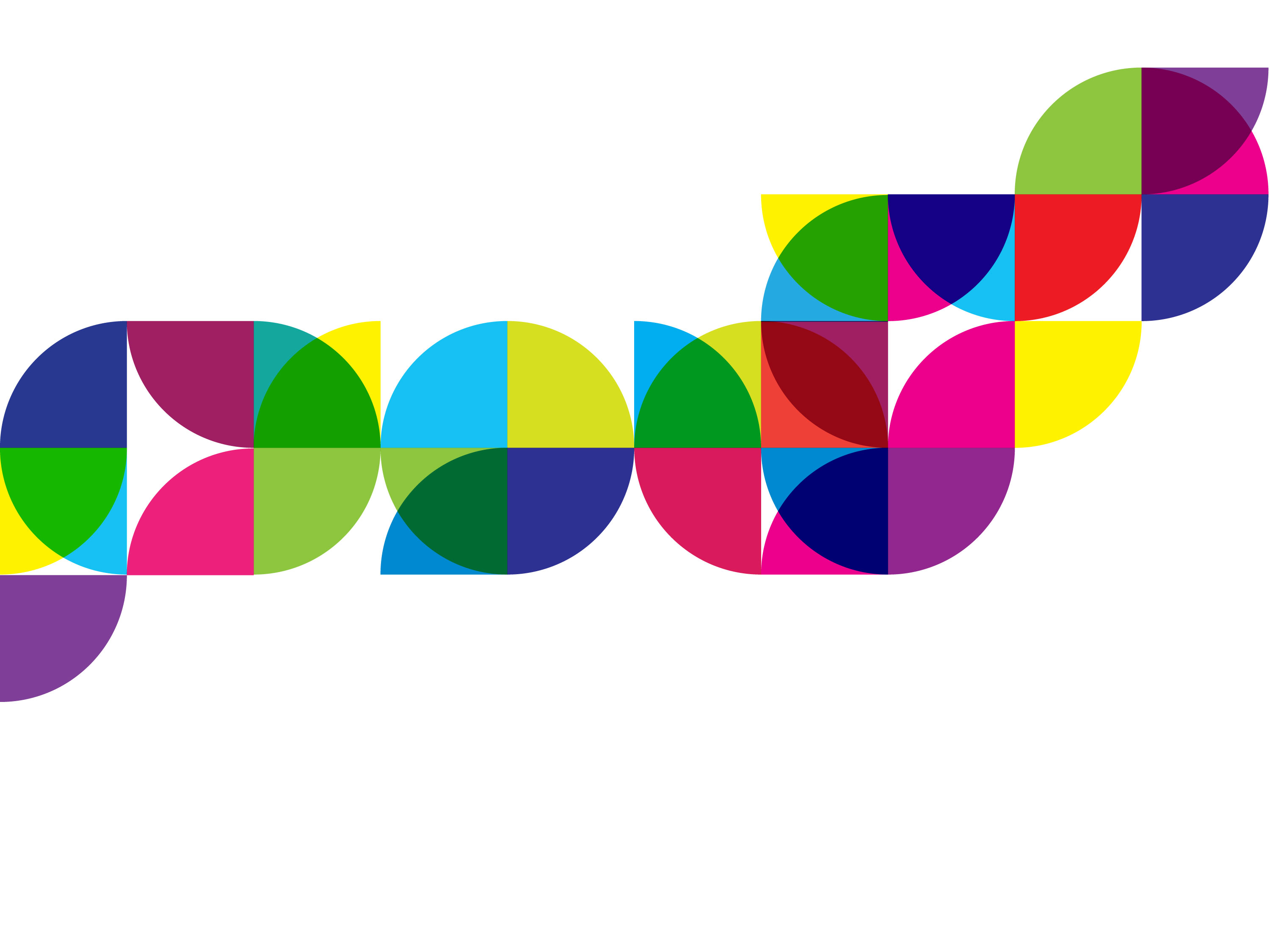 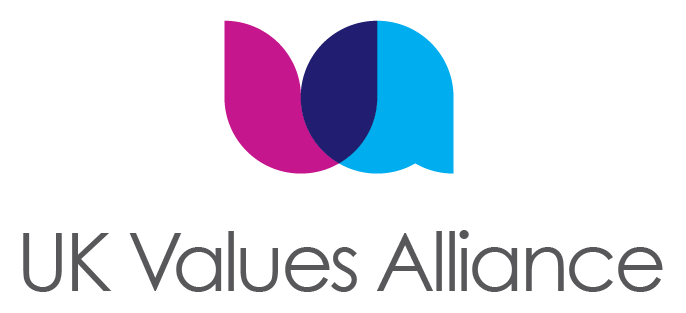 Putting values at the heart of UK society
www.valuesalliance.co.ukinfo@valuesalliance.co.uk
11